Biomed. Data Science:Unsupervised Datamining E:LDA & tSNE
Mark Gerstein, Yale Universitygersteinlab.org/courses/452
(last edit in spring ’21, pack #9e, final)
Unsupervised Mining
LDA
From dimension reduction view
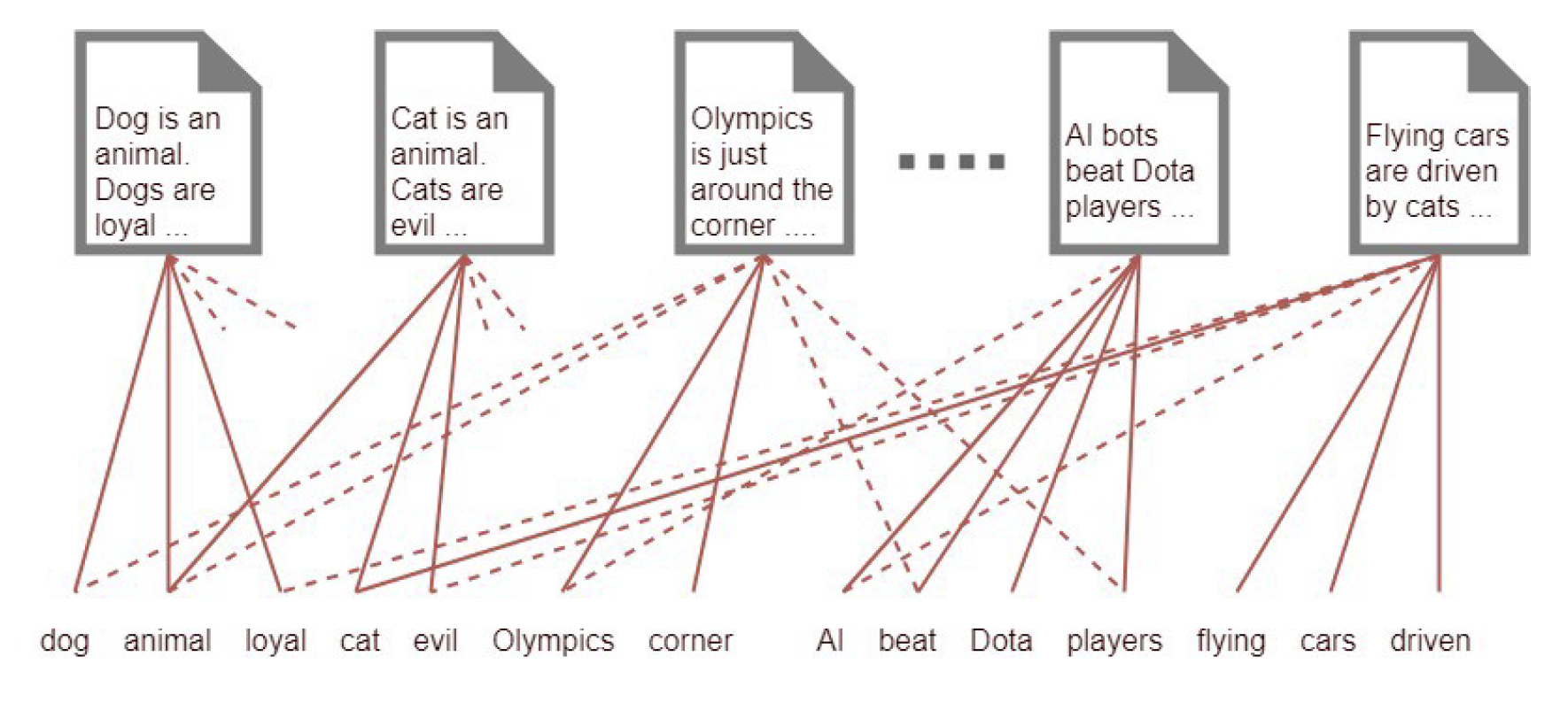 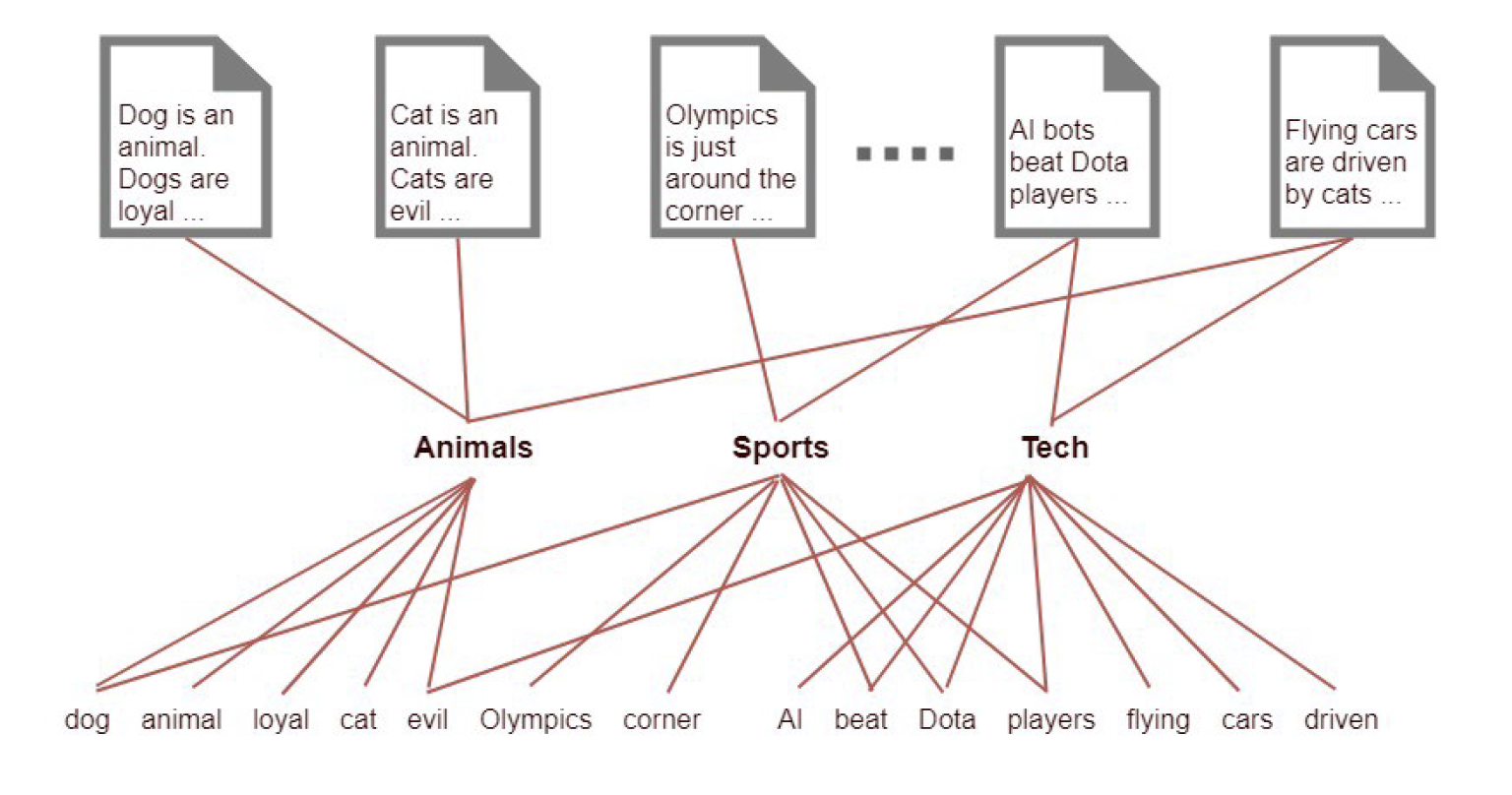 3
https://towardsdatascience.com/light-on-math-machine-learning-intuitive-guide-to-latent-dirichlet-allocation-437c81220158
Diagram
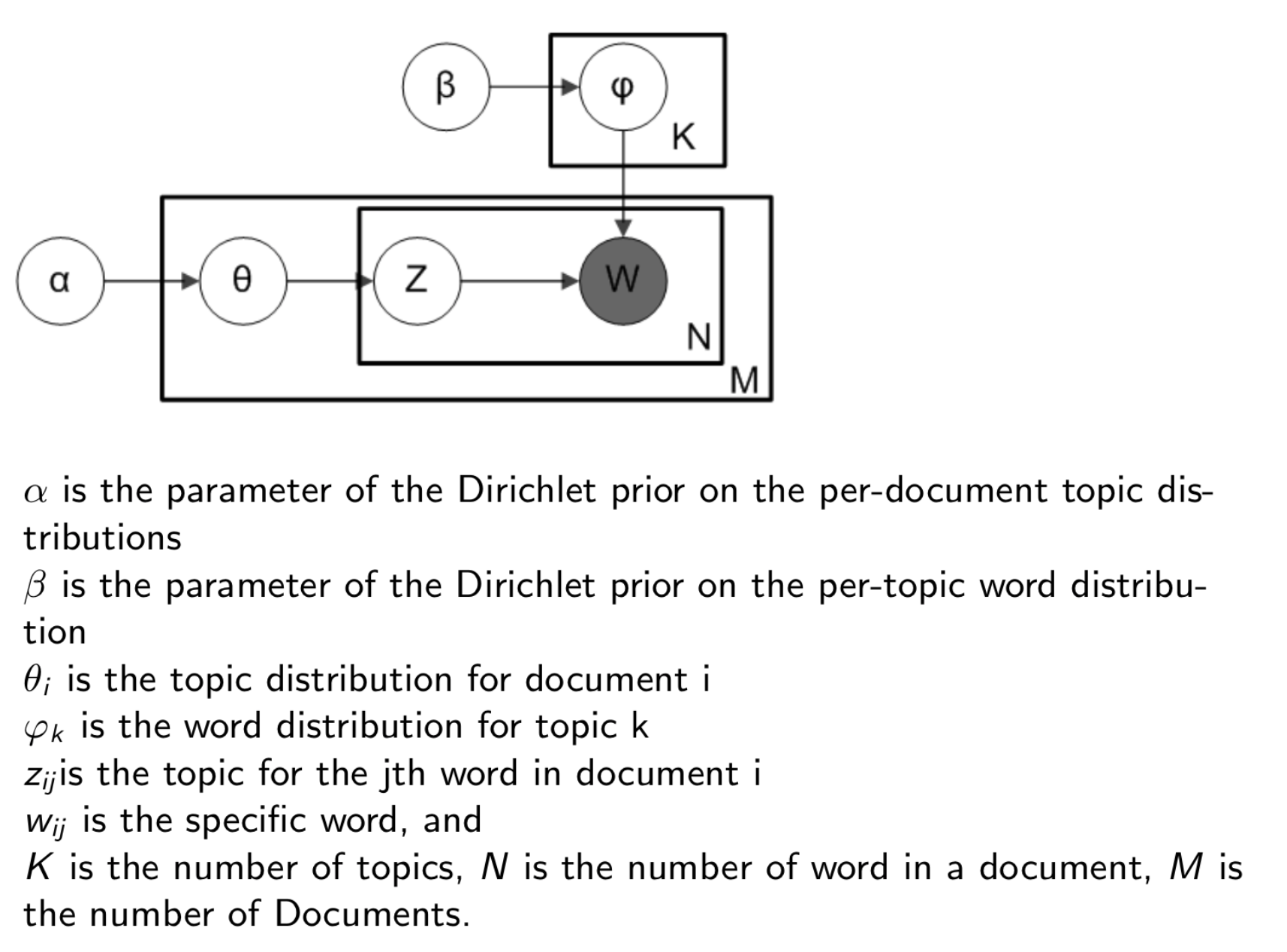 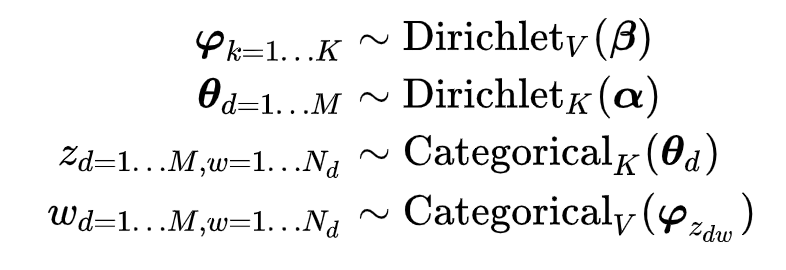 4
Generative process
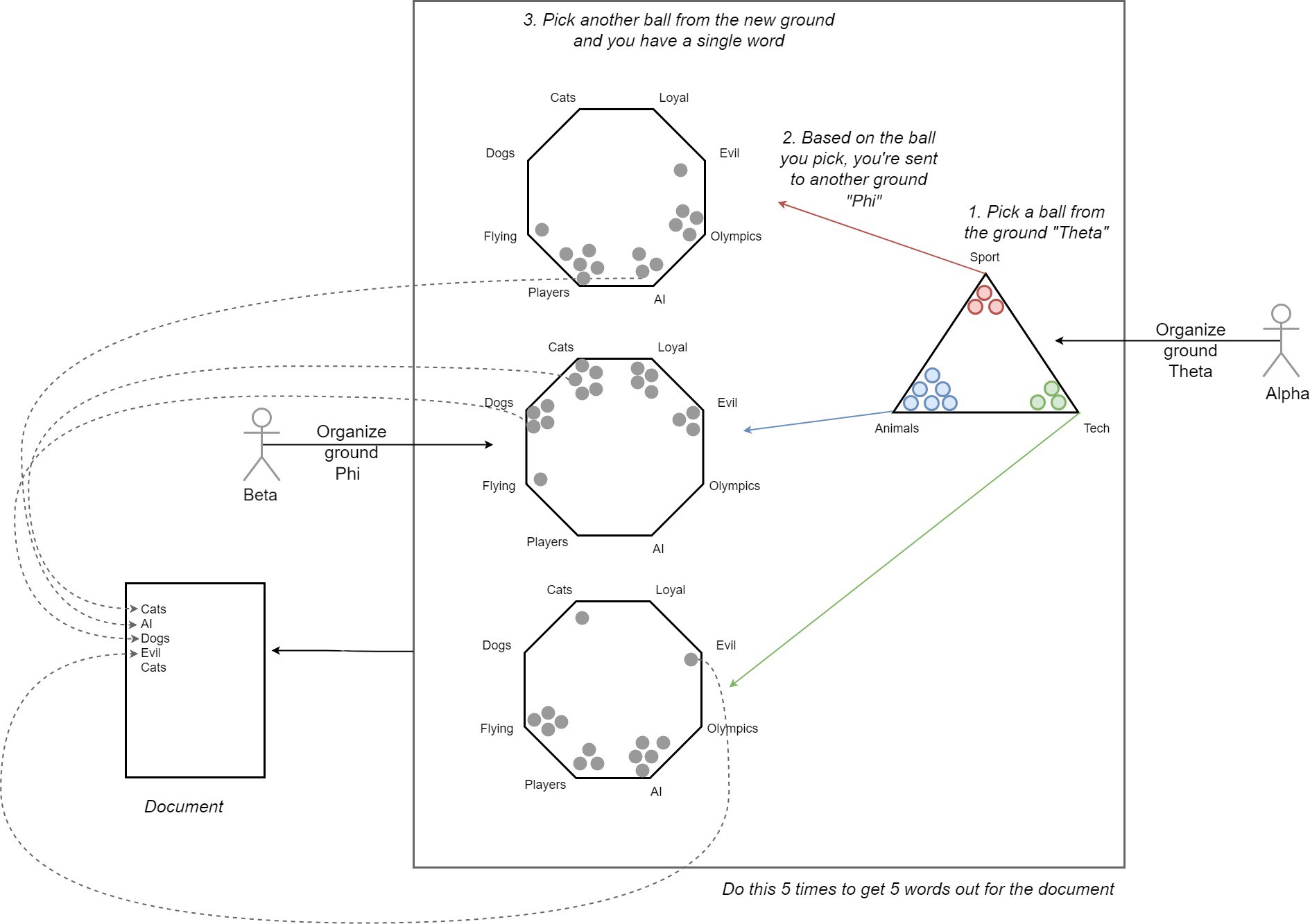 5
https://towardsdatascience.com/light-on-math-machine-learning-intuitive-guide-to-latent-dirichlet-allocation-437c81220158
The sparsity is important
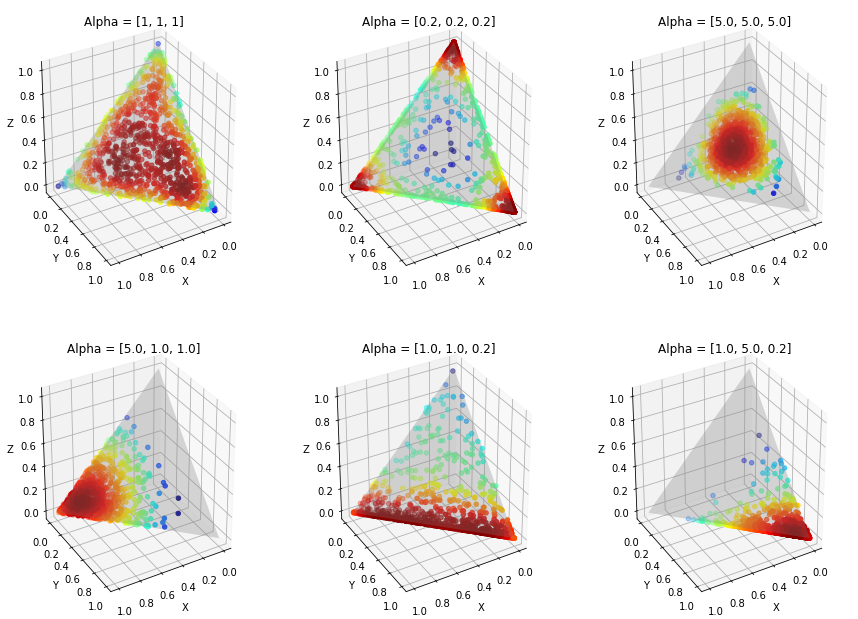 In LDA analysis, alpha should be tuned for topic distribution(θ)
https://towardsdatascience.com/light-on-math-machine-learning-intuitive-guide-to-latent-dirichlet-allocation-437c81220158
6
How the distribution of θ changes with different α values
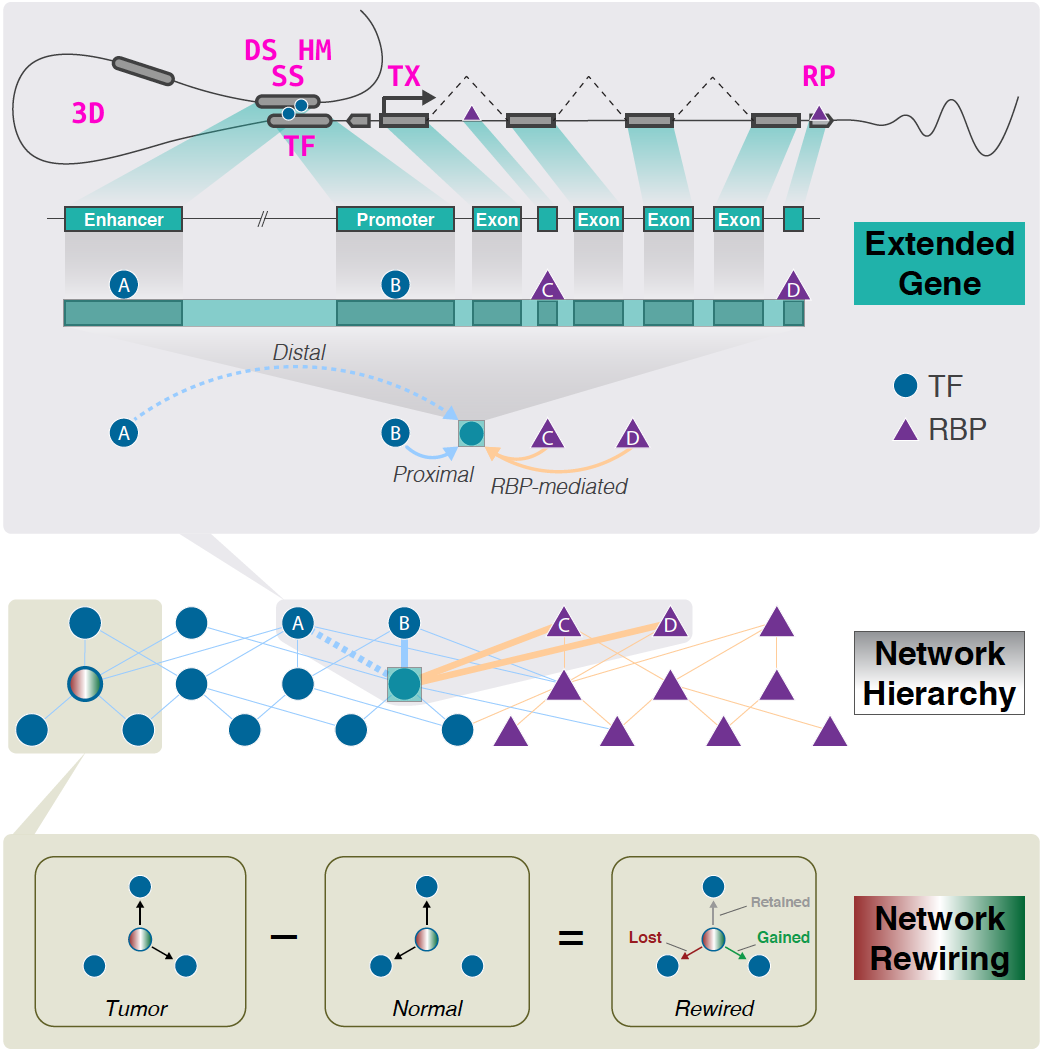 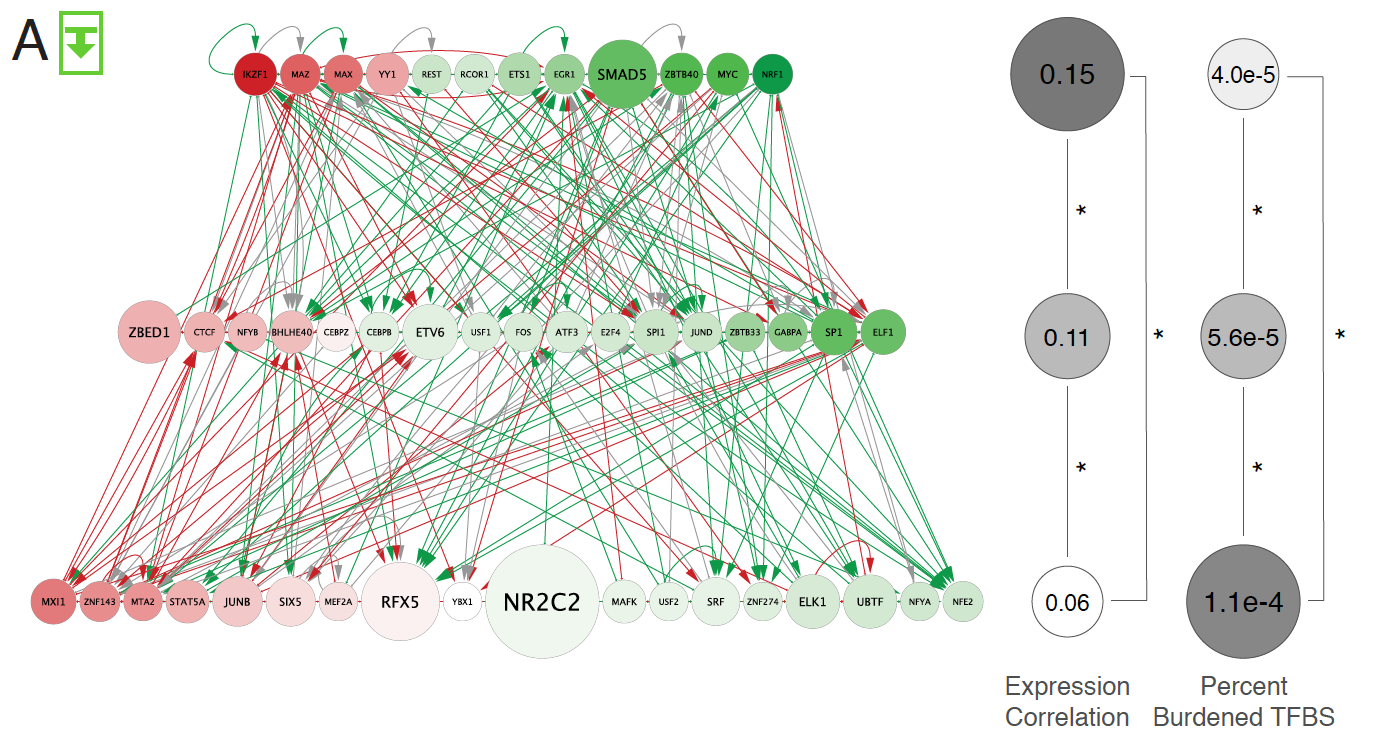 Rewired edges in 
comparison of GM12878 to K562 109 node TF-TF network 
(approx. CML)
[Zhang et al. (‘20), biorxiv + Nat. Comm. (in press)]
7
[Zhang et al. (‘20), biorxiv + Nat. Comm. (in press)]
Hidden Layer 
(50 biological pathways?)
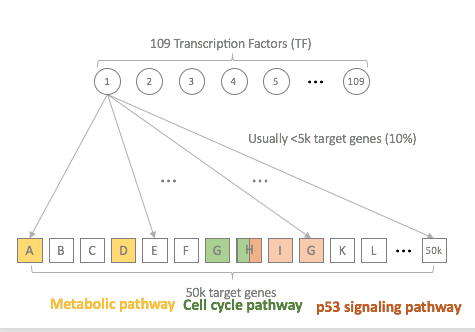 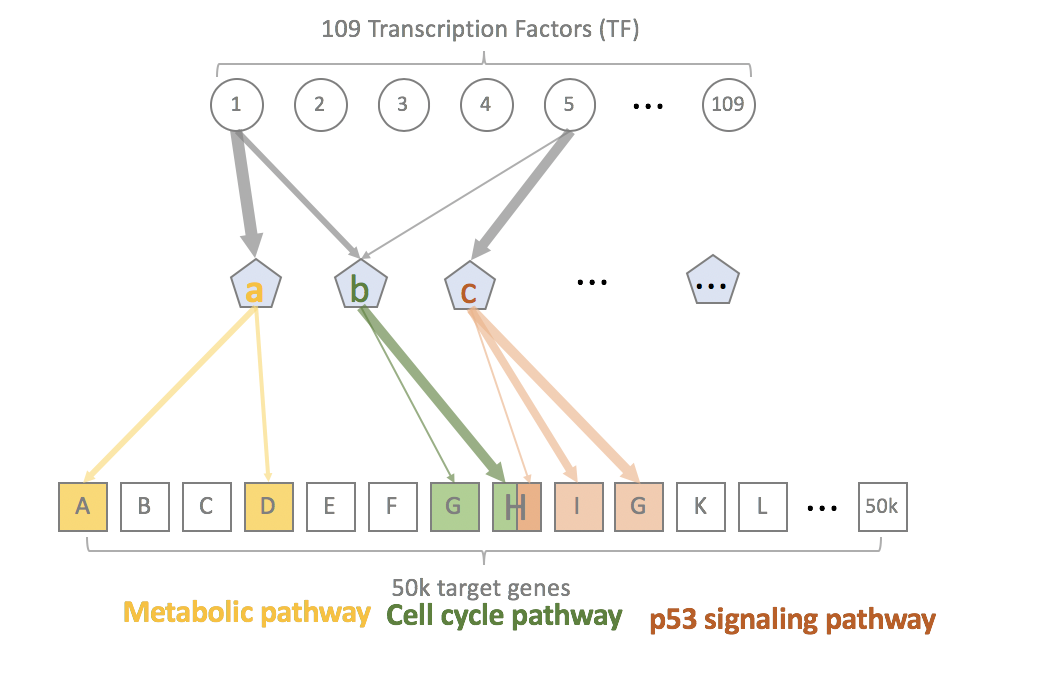 8
TopicNet: Measuring transcriptional regulatory network change using LDA
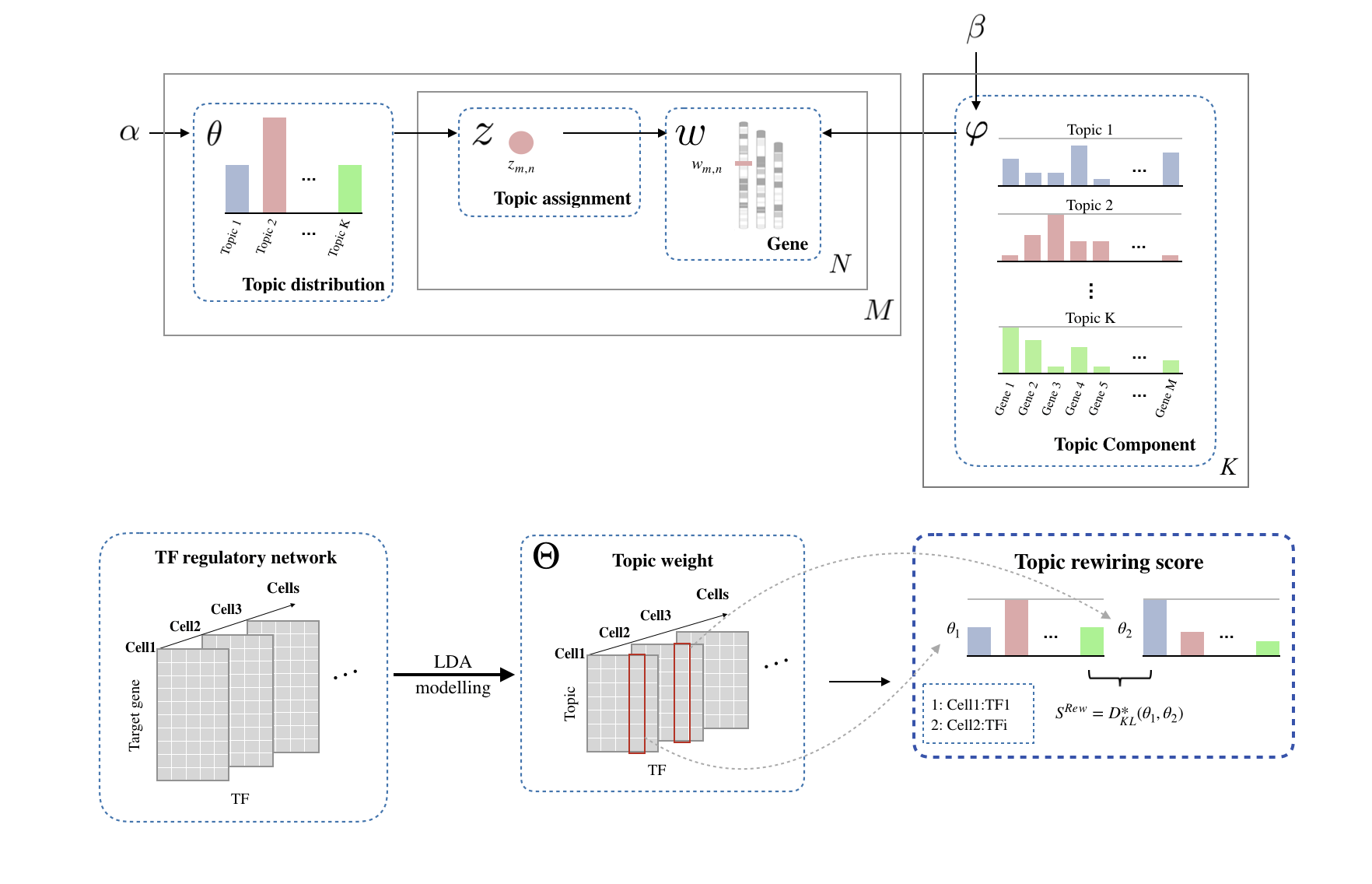 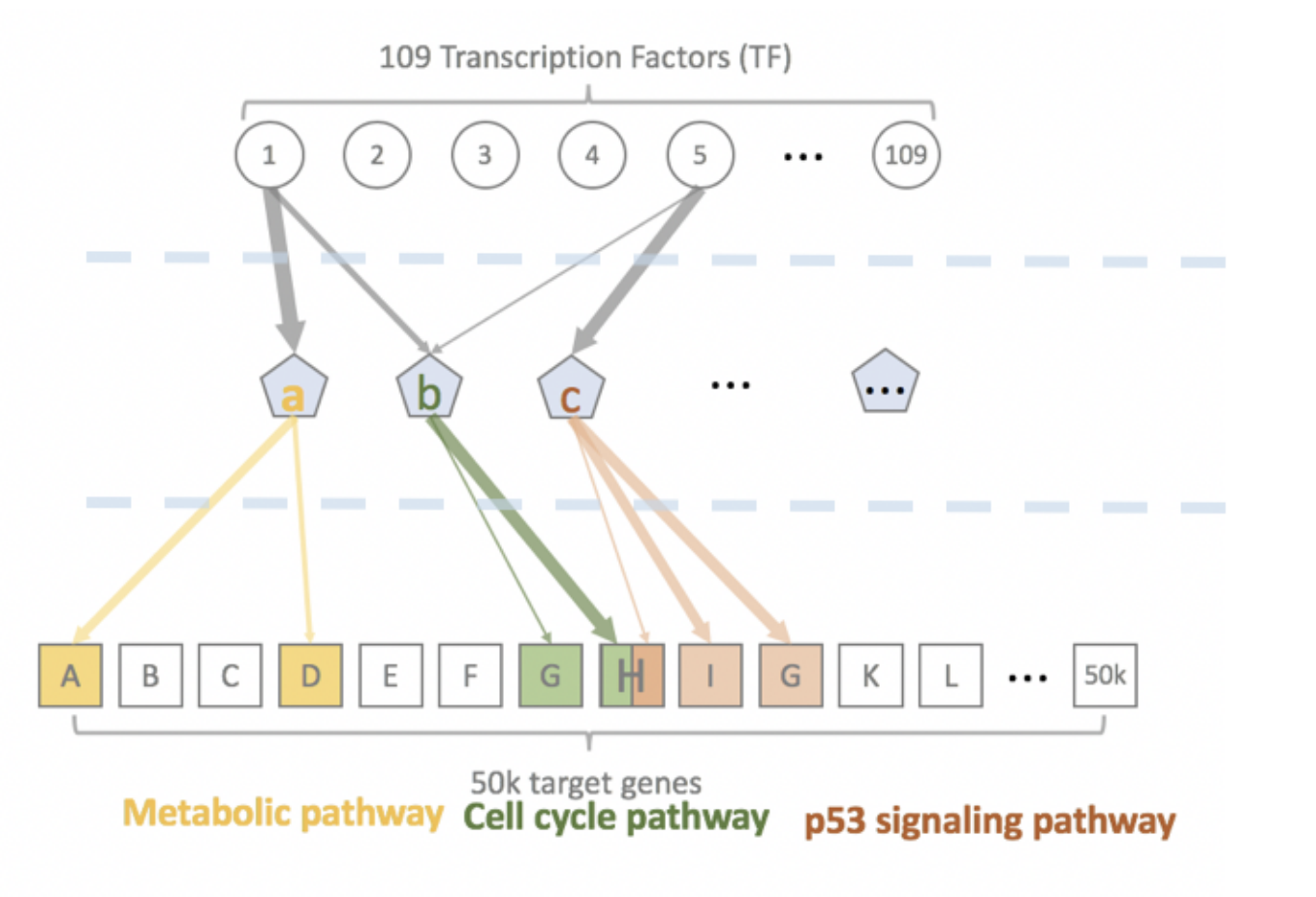 Documents
Topics
Words
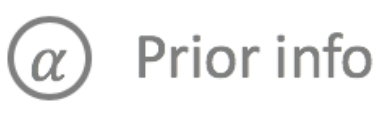 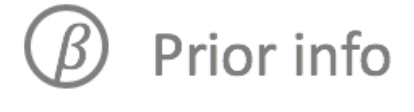 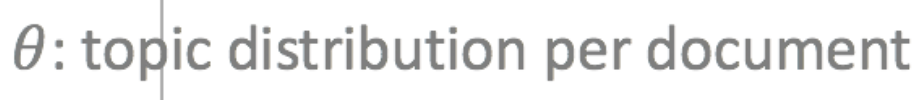 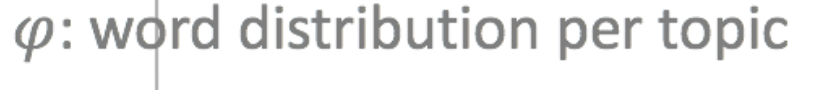 [Lou et al. bioxriv + Bioinformatics (’20)]
Unsupervised Mining
tSNE
10
tSNE
a technique for dimensionality reduction that is particularly well suited for the visualization of high-dimensional datasets
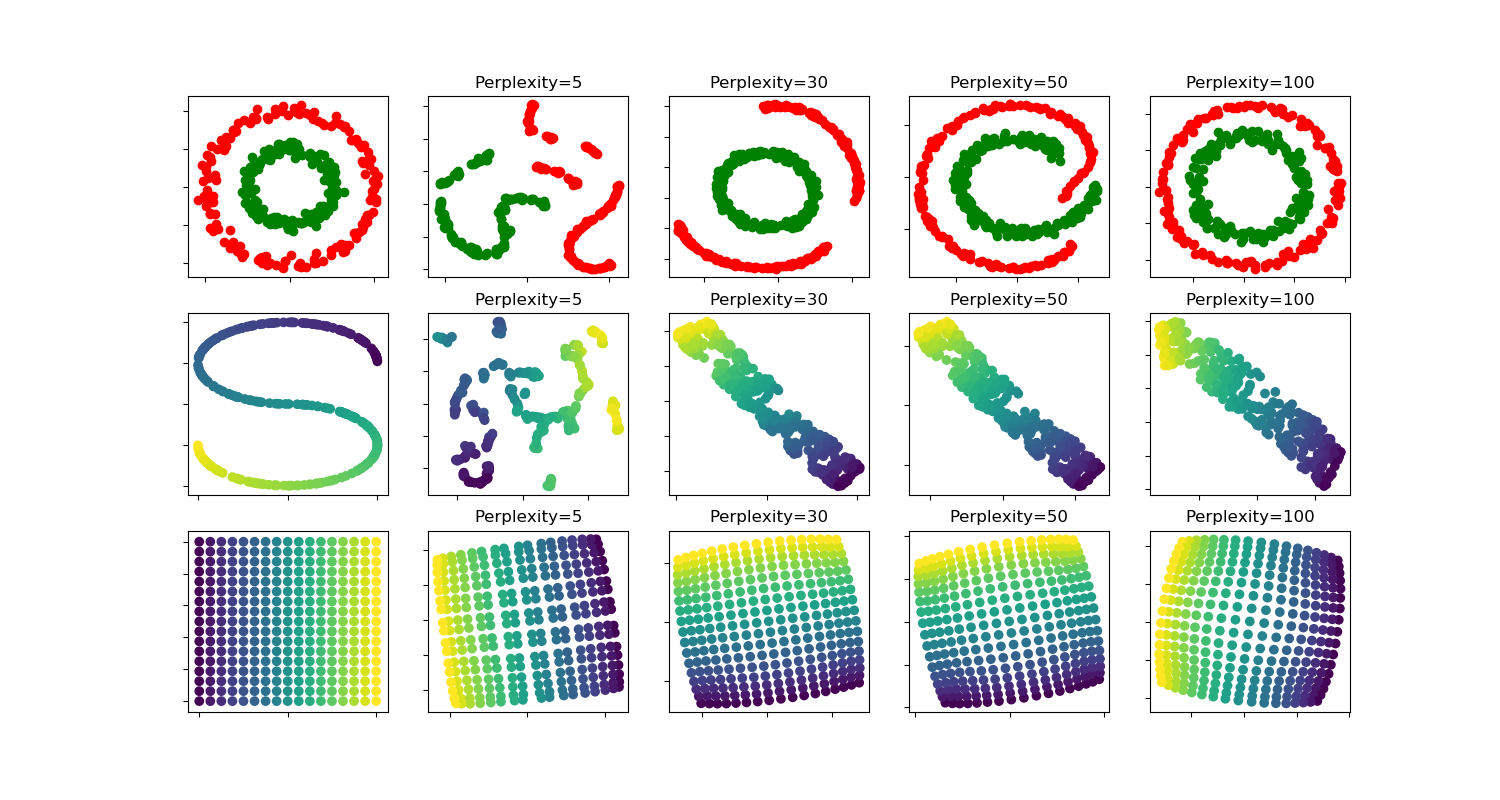 original data
hyperparameters ‘perplexity’ really matter; Cluster sizes in a t-SNE plot mean nothing; Distances between clusters might not mean anything
11
https://distill.pub/2016/misread-tsne/
https://scikit-learn.org/stable/auto_examples/manifold/plot_t_sne_perplexity.html#sphx-glr-auto-examples-manifold-plot-t-sne-perplexity-py
Example: t-SNE clustering of 14,685 single-cell transcriptomes
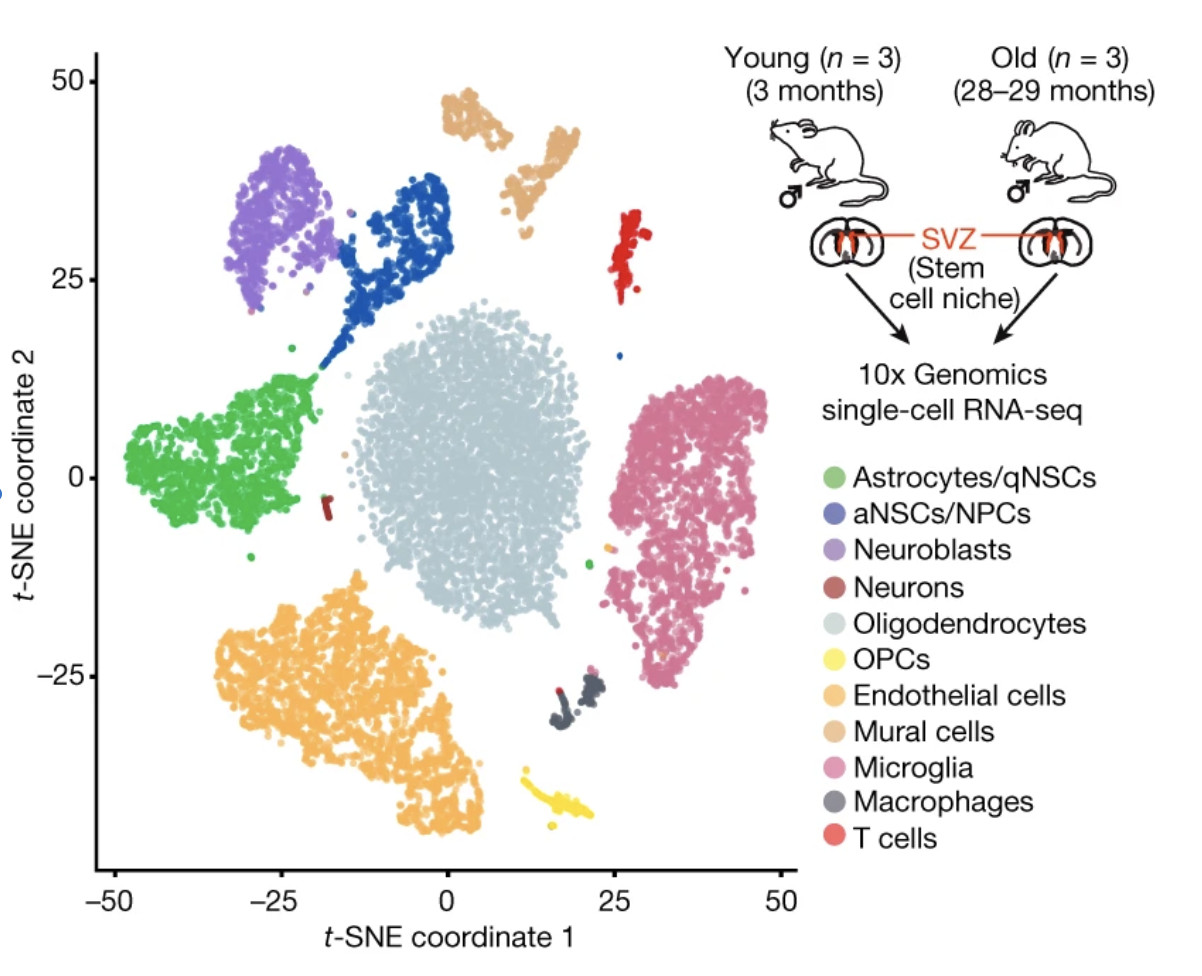 12
Dulken, B.W. et al. nature 2019
[Speaker Notes: Single-cell RNA-seq of the SVZ from three independent replicates of young (3 months old) and old (28–29 months old) perfused male mice using the 10x Genomics Chromium platform. t-SNE clustering of 14,685 single-cell transcriptomes (8,884 from young and 5,801 from old) coloured by significant cell-type clusters.]
Unsupervised Mining
Comparisons
13
Comparison on real datasets (melanoma scRNA-seq dataset)
PCA
Seurat
RCA
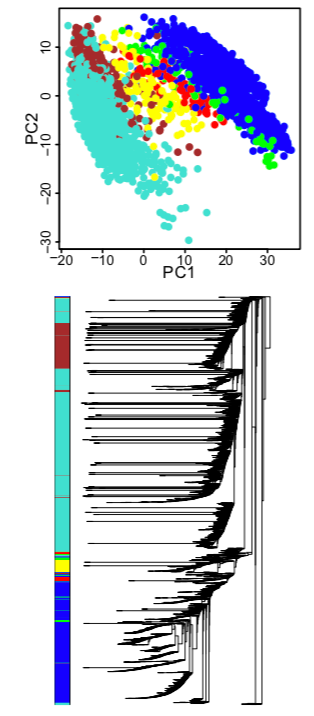 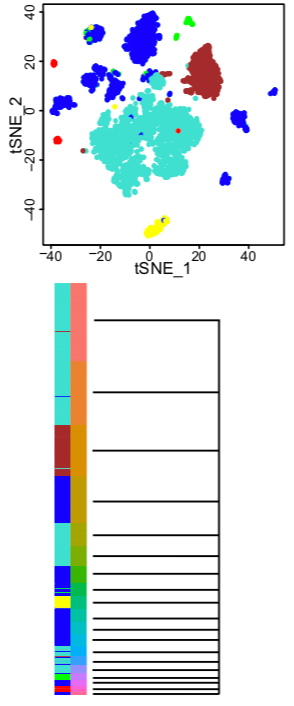 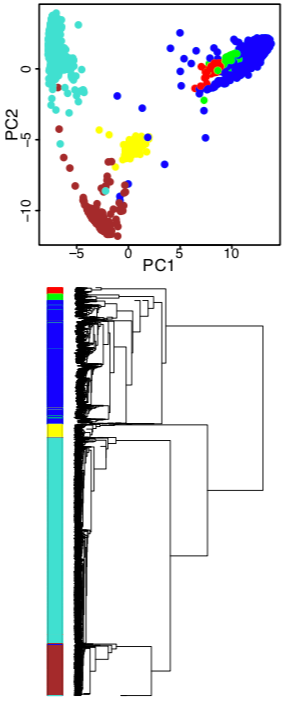 Hierarchical Clustering
Hierarchical Clustering
Hierarchical Clustering
14
Comparison of sparsity using USArrests dataset 
in a three-dimensional space
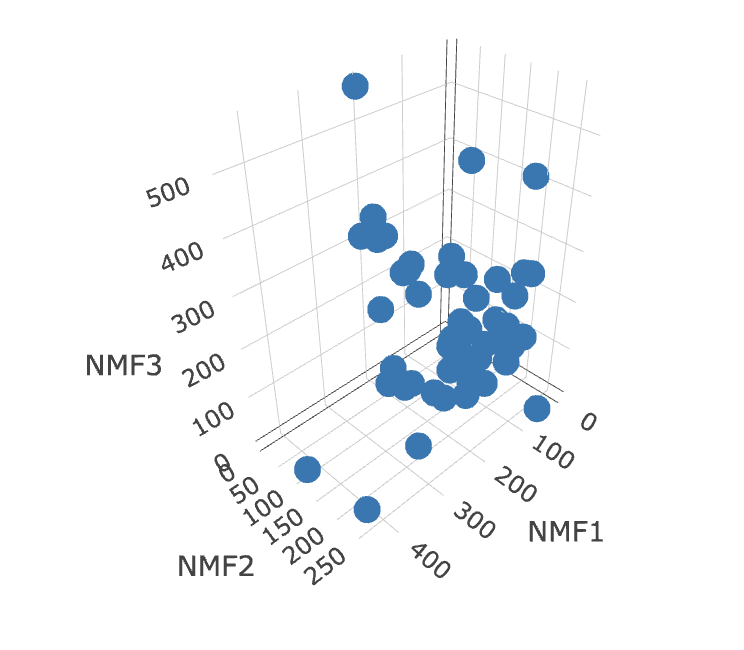 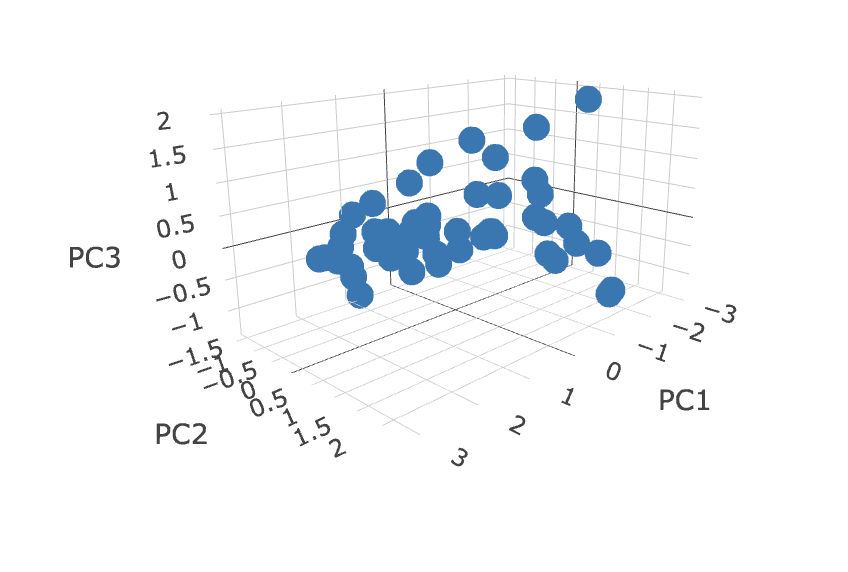 PCA  
Rotation=XW(loading)
NMF (rank=3) X=W*H
W
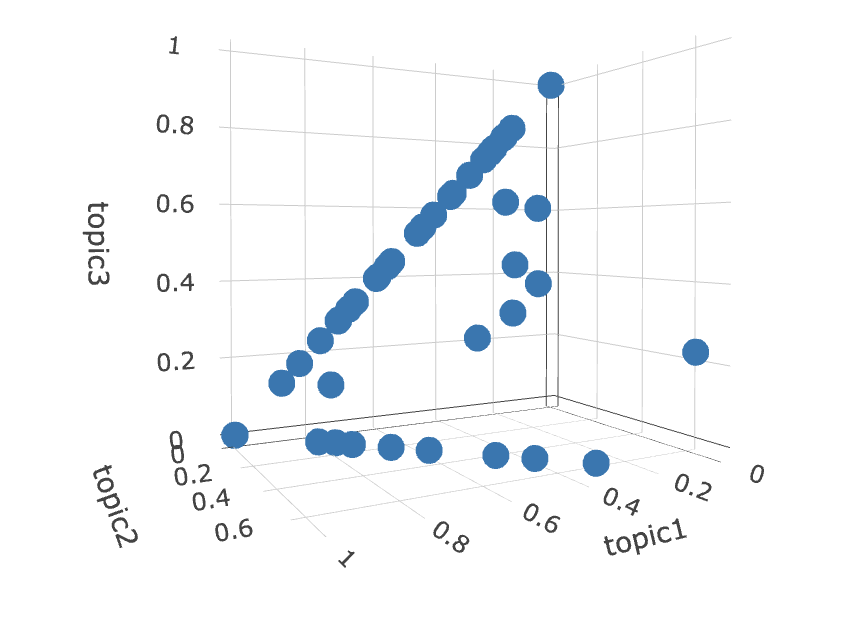 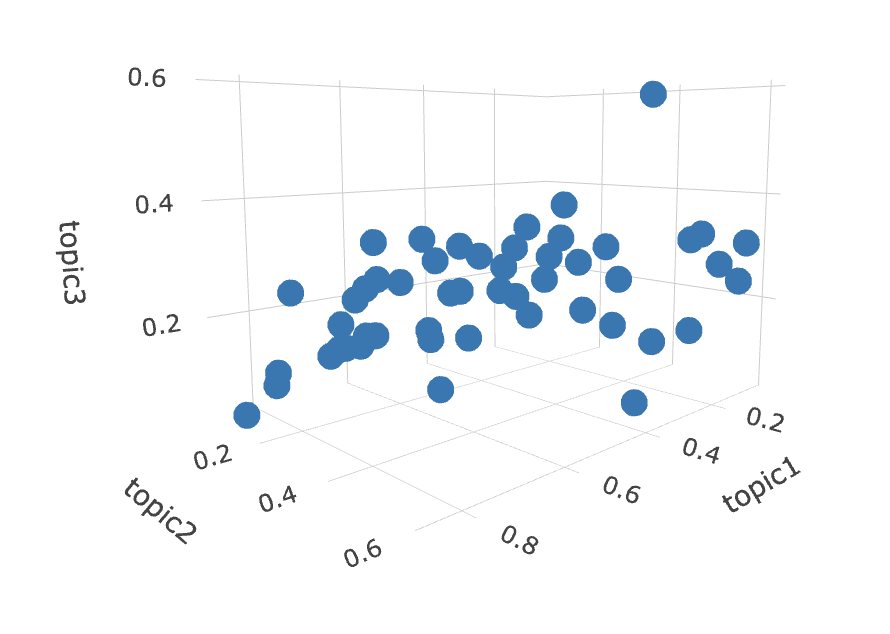 Reference component analysis of single-cell transcriptomes elucidates cellular heterogeneity in human colorectal tumors. (2017). Nature Genetics, 49(5), 708–718. http://doi.org/10.1038/ng.3818
LDA K=3, alpha=0.2
θ
LDA K=3, alpha=5
θ
15